Диссертационная работа на соискание ученой степеникандидата физико-математических наук
Никулин Валерий Владимирович
Космологические эффекты в теорияхс неоднородными дополнительными измерениями
Специальность:  1.04.23 – «Физика высоких энергий»
Научный руководитель:  проф. д.ф.-м.н. Рубин С.Г.
МОСКВА,  2022
НИЯУ МИФИ,   Кафедра №40 Физики элементарных частиц
1
План доклада
Введение
 Актуальность многомерной нелинейной гравитации
 Цели и задачи диссертации
 Выносимые на защиту положения
  Глава 1. Механизм генерации барионного числа в ранней Вселенной
  Глава 2. Механизм рождения первичных черных дыр в ранней Вселенной
  Глава 3. Инфляционные ограничения на параметры доп. пространства
  Заключение
МОСКВА,  2022
НИЯУ МИФИ,   Кафедра №40 Физики элементарных частиц
2
Введение
Актуальность темы, Цель работы и
выносимые на защиту положения
МОСКВА,  2022
НИЯУ МИФИ,   Кафедра №40 Физики элементарных частиц
3
Многомерные теории
Впервые были предложены Калуцей и Клейном [Kaluza, 1921; Klein, 1926]   с целью объединения гравитации и электромагнетизма:


  Позволяют сокращать расходимости (но не все) при квантовании общей    теории относительности
  Позволяют решить проблему иерархии [Randall, 1999]
  Позволяют объяснить происхождение симметрии Стандартной модели [Witten, 1981]
  Являются часть таких подходов как Теория струн и Супергравитация
(1)
…
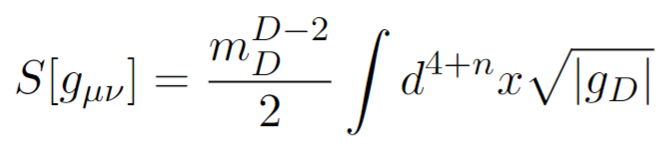 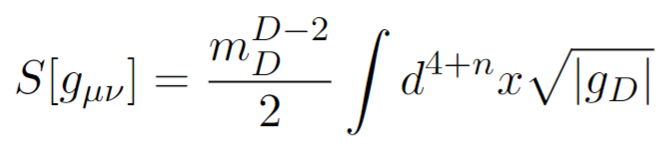 МОСКВА,  2022
НИЯУ МИФИ,   Кафедра №40 Физики элементарных частиц
4
Дополнительные измерения
Большие доп. Измерения (браны)
компактные доп. измерения
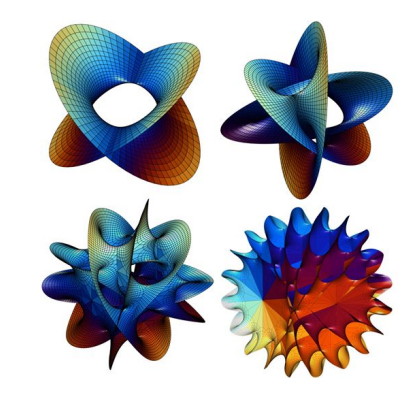 Рис. 2.  Компактное дополнительное пространство.
Может иметь хитроумную симметрию.
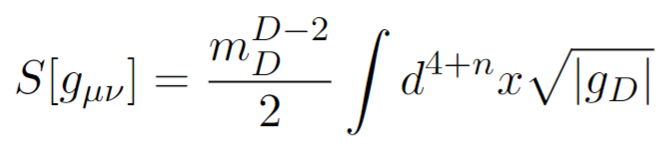 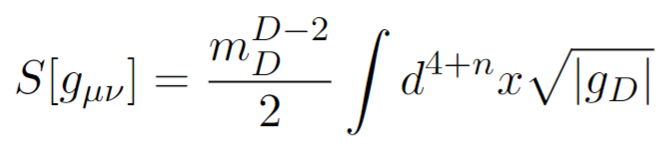 Рис. 1.  Мир на бране. Только гравитоны
могут покинуть 3-мерное пространство.
…
(2)
МОСКВА,  2022
НИЯУ МИФИ,   Кафедра №40 Физики элементарных частиц
5
Спонтанная компактификация
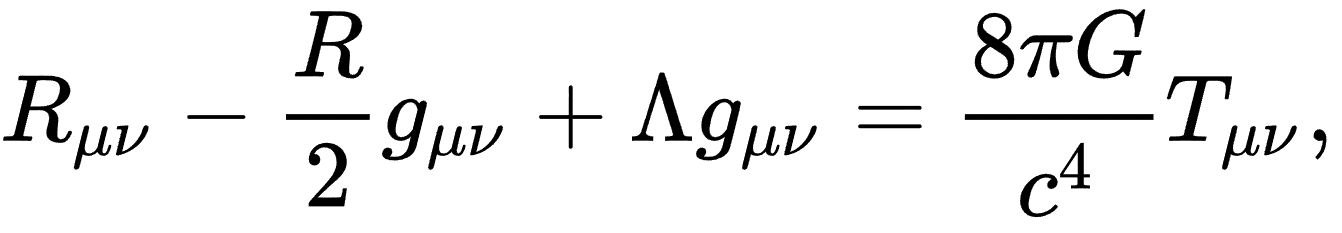 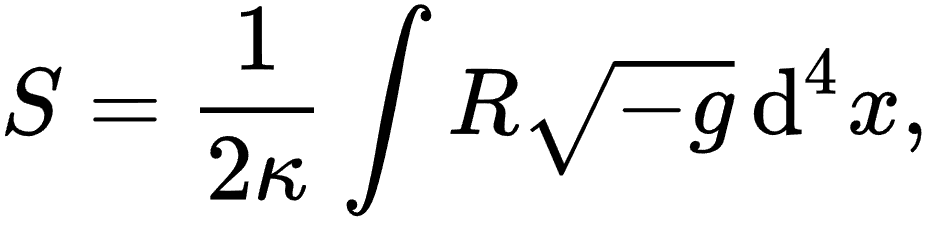 (3)
(4)
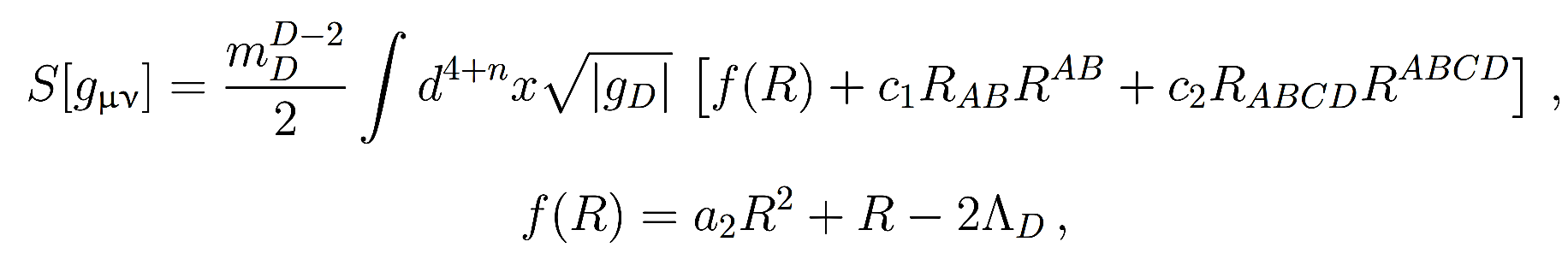 (5)
МОСКВА,  2022
НИЯУ МИФИ,   Кафедра №40 Физики элементарных частиц
6
Нелинейная гравитация – f(R)
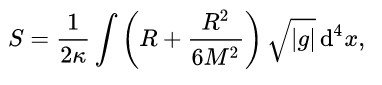 Рис. 3.  Ограничения на модели инфляции по данным [Planck 2018 results. X. Constraints on inflation]. Модель Старобинского лежит в самом центре ограничений.
(6)
МОСКВА,  2022
НИЯУ МИФИ,   Кафедра №40 Физики элементарных частиц
7
Ранняя Вселенная, как лаборатория
Источник недоступных на ускорителях энергий. Особенно космологическая инфляция.
  Единственный способ изучения гравитации на высоких энергиях.
  Все теоретическая проявления новой физики – косвенные. Но разнообразие проявлений позволяет ставить сильные ограничения.
  В космологии существует большой пласт необъясненных феноменов:
 Барионная асимметрия
 Первичные черные дыры
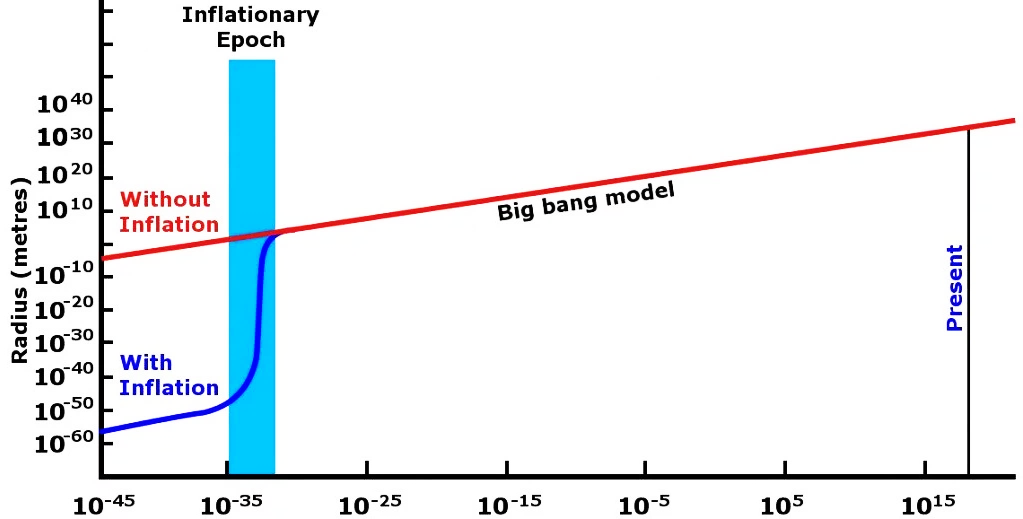 t
МОСКВА,  2022
НИЯУ МИФИ,   Кафедра №40 Физики элементарных частиц
8
Цель и задачи
Цель:	Объяснение наблюдаемых космологических явлений в рамках подхода к 	описанию ранней Вселенной, основанного на многомерной нелинейной 	гравитации, и постановка ограничений на её параметры.
Разработка модели генерации и высвобождения барионного числа на инфляционной стадии Вселенной. 
Разработка чисто гравитационного механизма образования и кластеризации первичных черных дыр. 
Получение космологических ограничений на теории с компактным дополнительным пространством.
МОСКВА,  2022
НИЯУ МИФИ,   Кафедра №40 Физики элементарных частиц
9
Выносимые на защиту положения
МОСКВА,  2022
НИЯУ МИФИ,   Кафедра №40 Физики элементарных частиц
10
Механизм генерациибарионного числав ранней Вселенной
Глава I
МОСКВА,  2022
НИЯУ МИФИ,   Кафедра №40 Физики элементарных частиц
11
Барионная асимметрия Вселенной
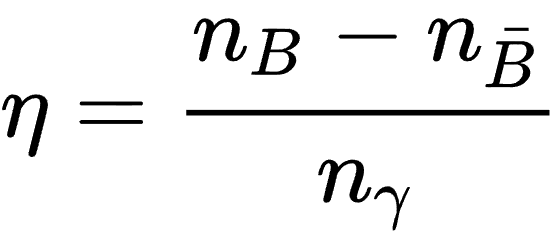 (7)
МОСКВА,  2022
НИЯУ МИФИ,   Кафедра №40 Физики элементарных частиц
12
Релаксация доп. пространства
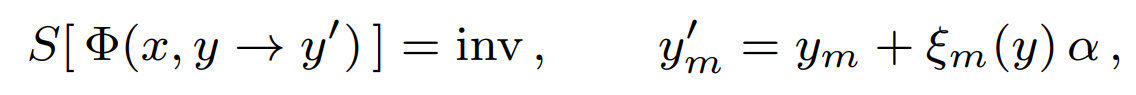 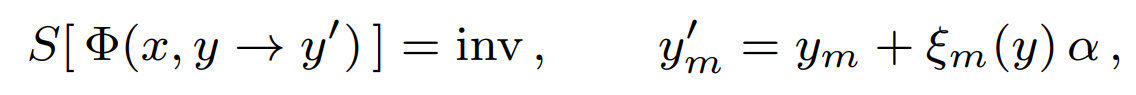 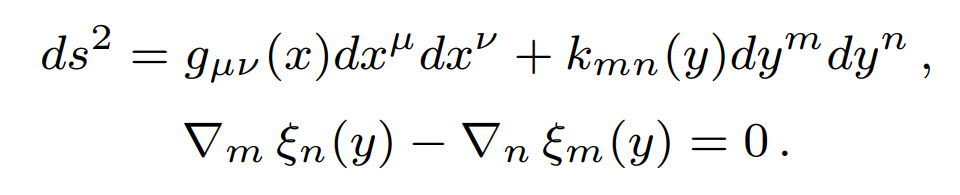 (8)
(9)
МОСКВА,  2022
НИЯУ МИФИ,   Кафедра №40 Физики элементарных частиц
13
Накопление U(1)-числа
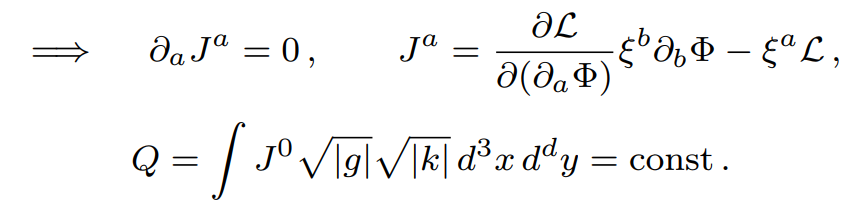 (10)
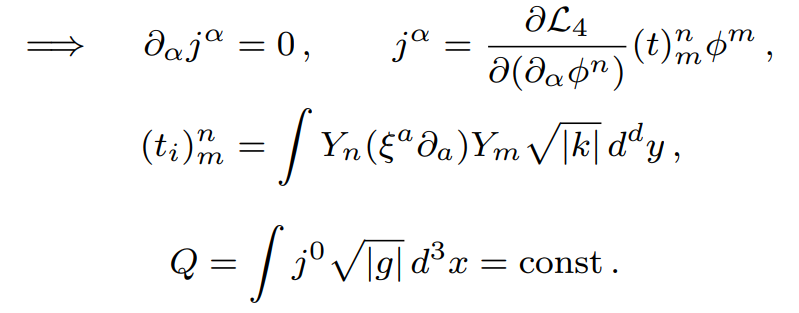 (11)
МОСКВА,  2022
НИЯУ МИФИ,   Кафедра №40 Физики элементарных частиц
14
«Яблочное» доп. пространство
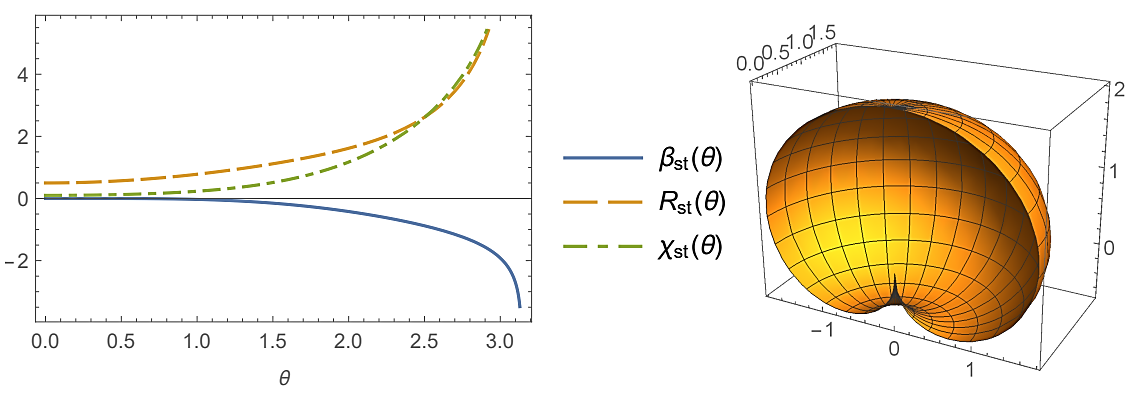 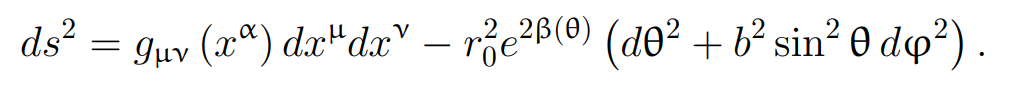 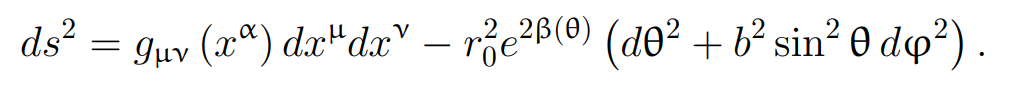 (12)
МОСКВА,  2022
НИЯУ МИФИ,   Кафедра №40 Физики элементарных частиц
15
Многомерные фермионы
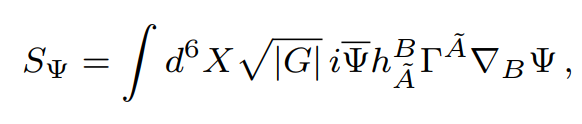 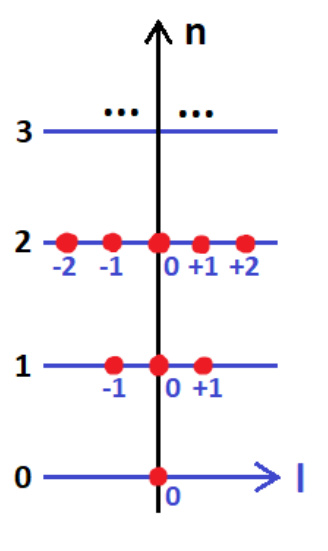 (13)
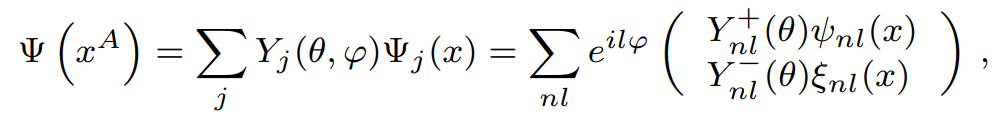 (14)
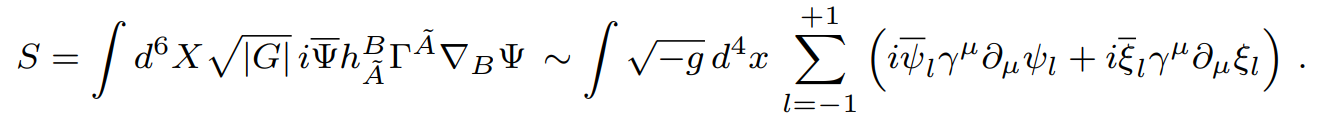 (15)
МОСКВА,  2022
НИЯУ МИФИ,   Кафедра №40 Физики элементарных частиц
16
Высвобождение U(1)-числа в фермионы
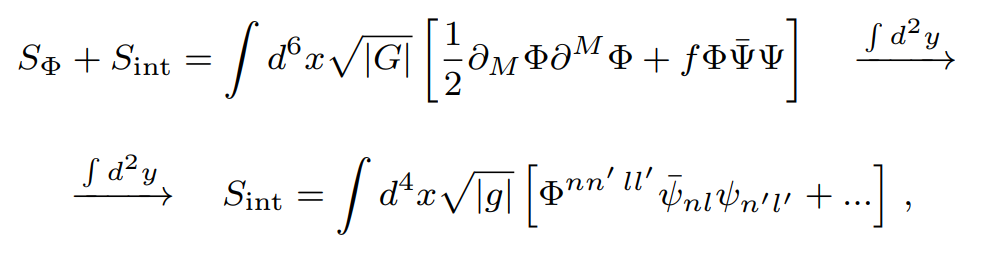 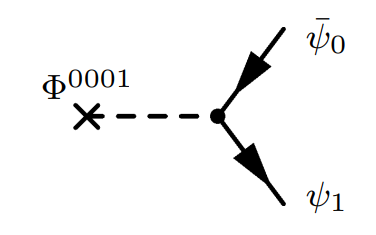 (16)
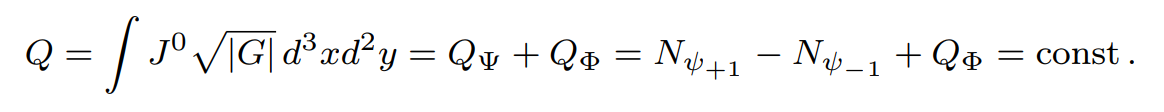 (17)
МОСКВА,  2022
НИЯУ МИФИ,   Кафедра №40 Физики элементарных частиц
17
Заключение к Главе 1
МОСКВА,  2022
НИЯУ МИФИ,   Кафедра №40 Физики элементарных частиц
18
Механизм рождения первичных черных дырв ранней Вселенной
Глава Ii
МОСКВА,  2022
НИЯУ МИФИ,   Кафедра №40 Физики элементарных частиц
19
Актуальность  ПЧД
Наблюдение сверхранних (при z > 5)  сверхмассивных квазаров
Обнаружение грав. волн от ЧД промежуточных масс
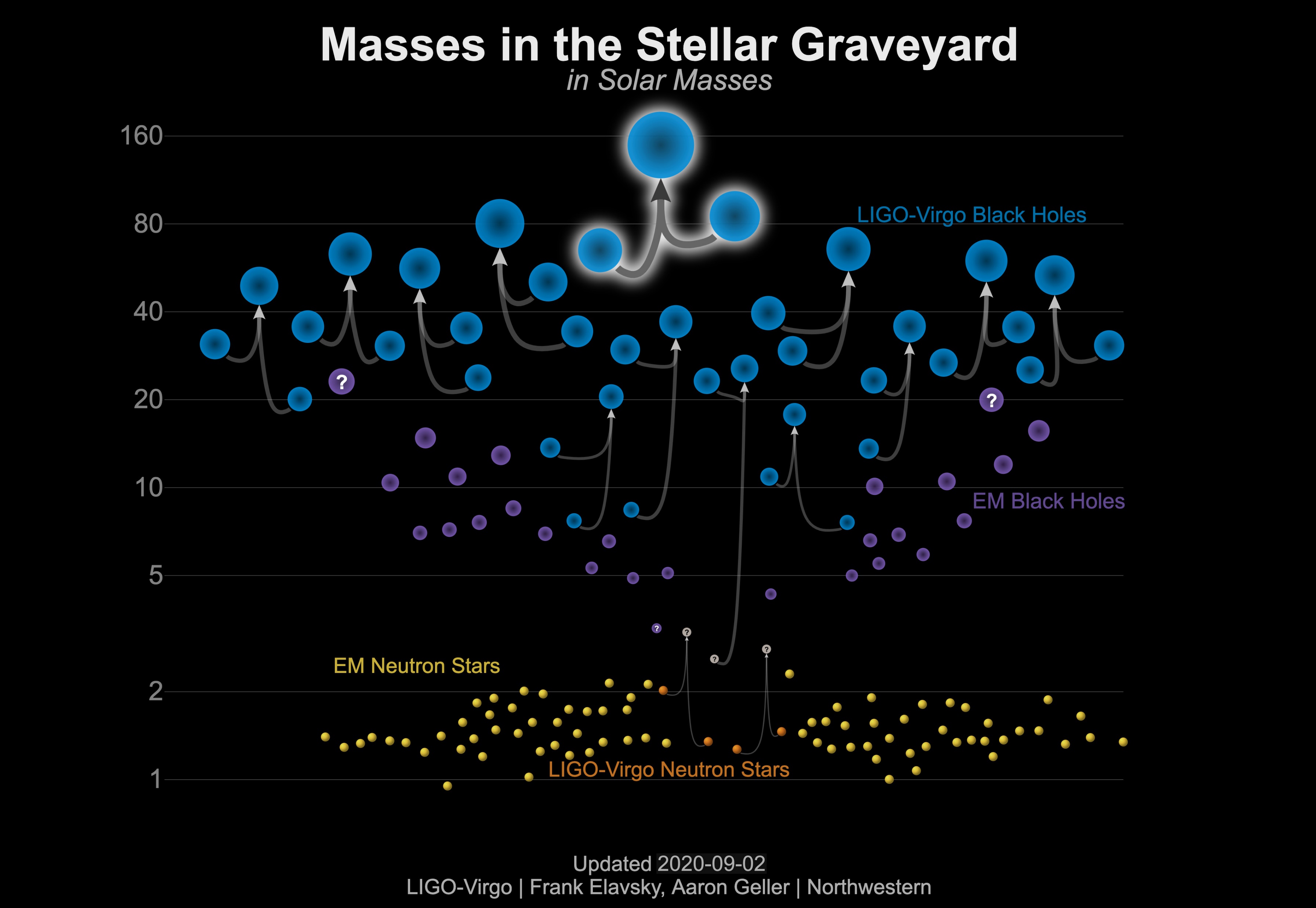 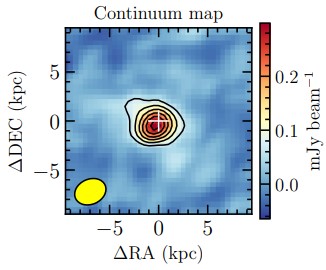 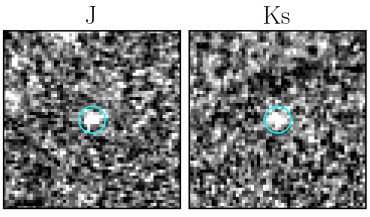 Рис. 3.   Массы ЧД и нейтронных звёзд, обнаруженных LIGO и VIRGO.
МОСКВА,  2022
НИЯУ МИФИ,   Кафедра №40 Физики элементарных частиц
20
Изучаемая модель  f(R)-гравитации
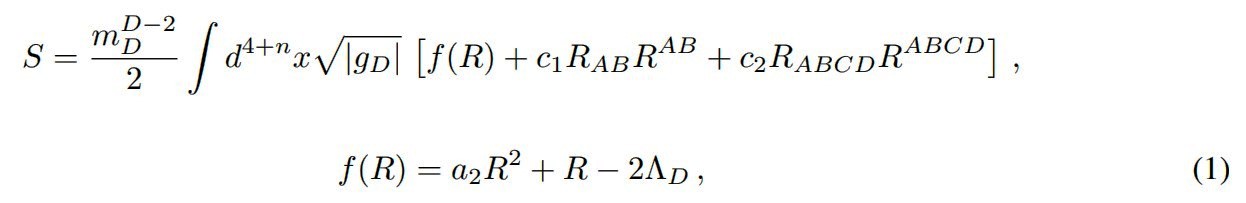 (18)
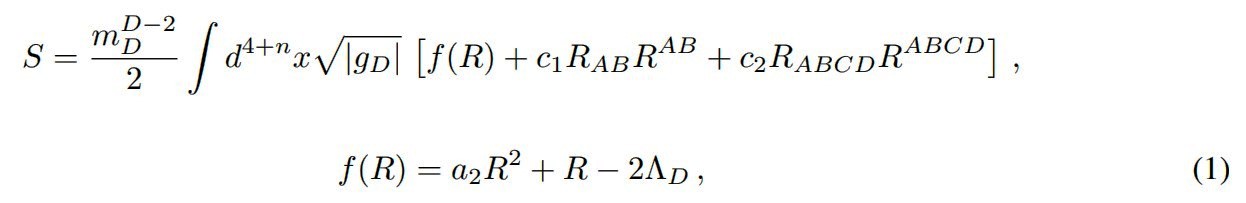 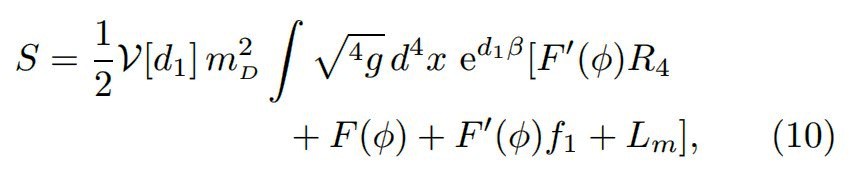 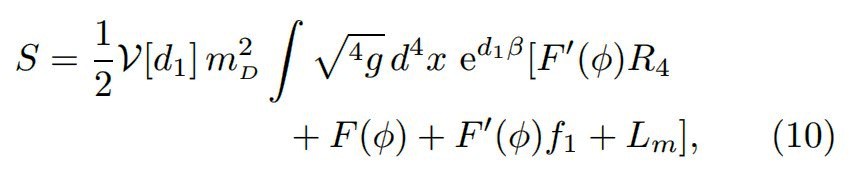 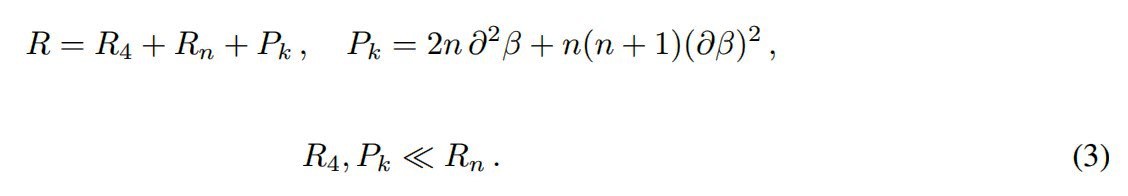 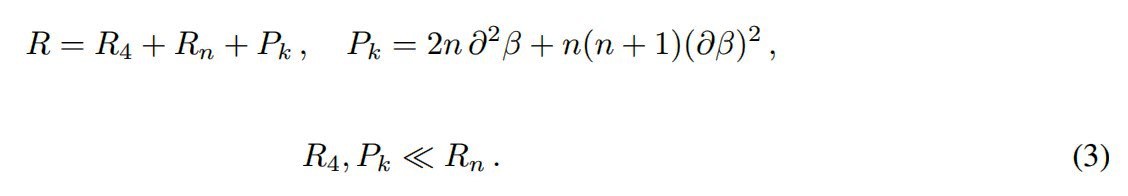 (19)
(20)
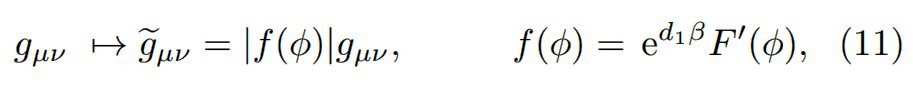 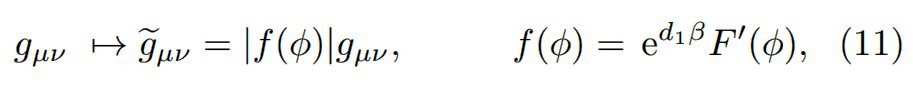 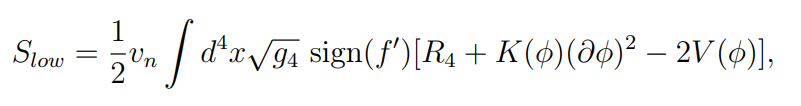 (21)
МОСКВА,  2022
НИЯУ МИФИ,   Кафедра №40 Физики элементарных частиц
21
Потенциал эффективной модели
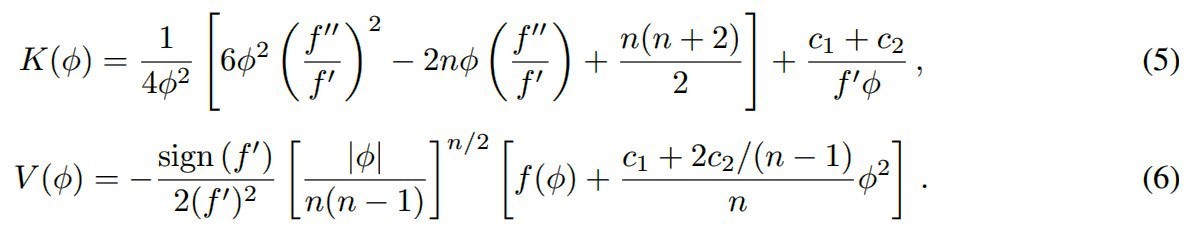 (22)
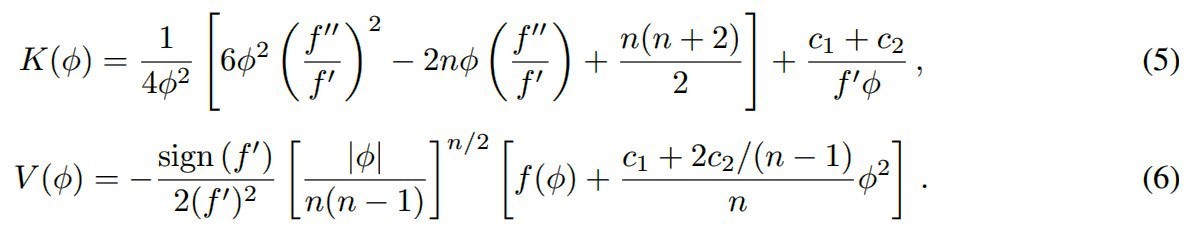 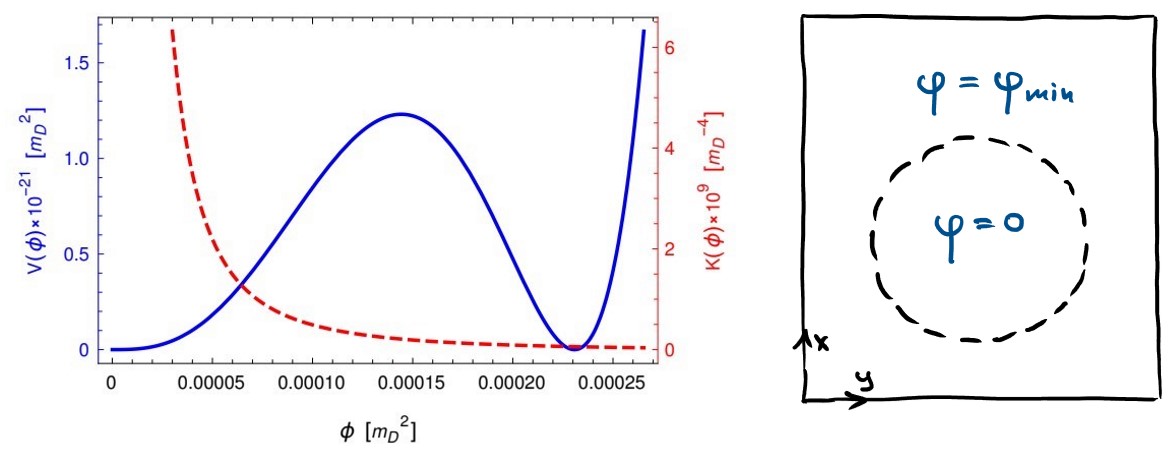 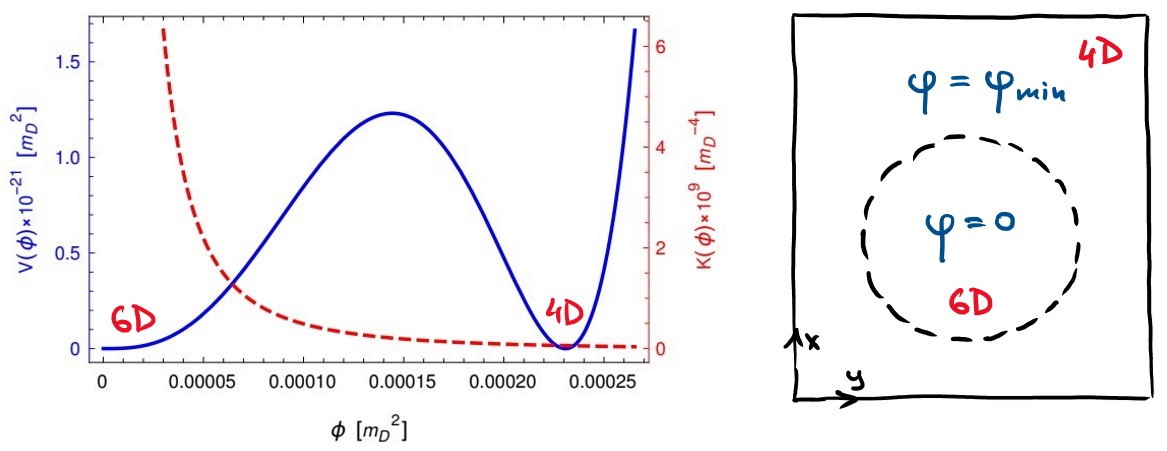 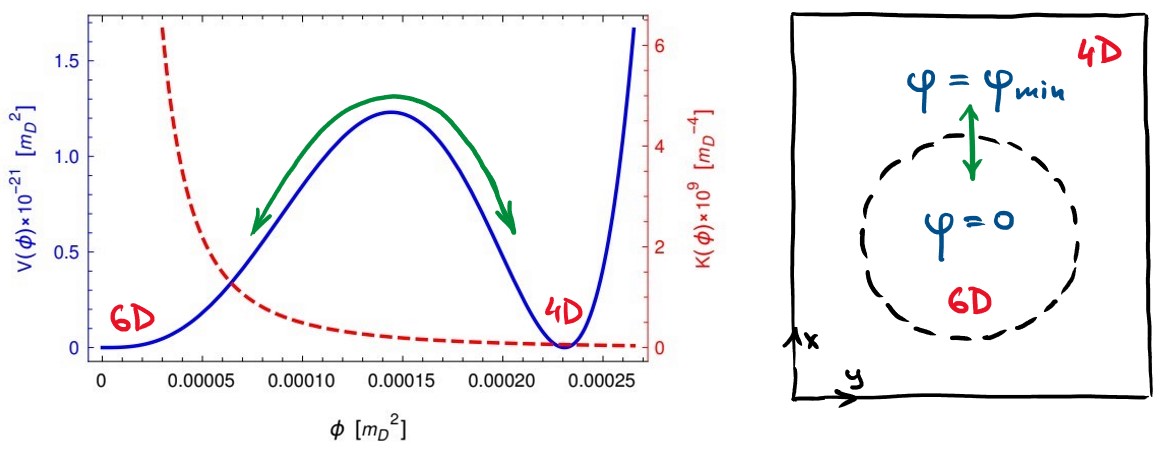 (23)
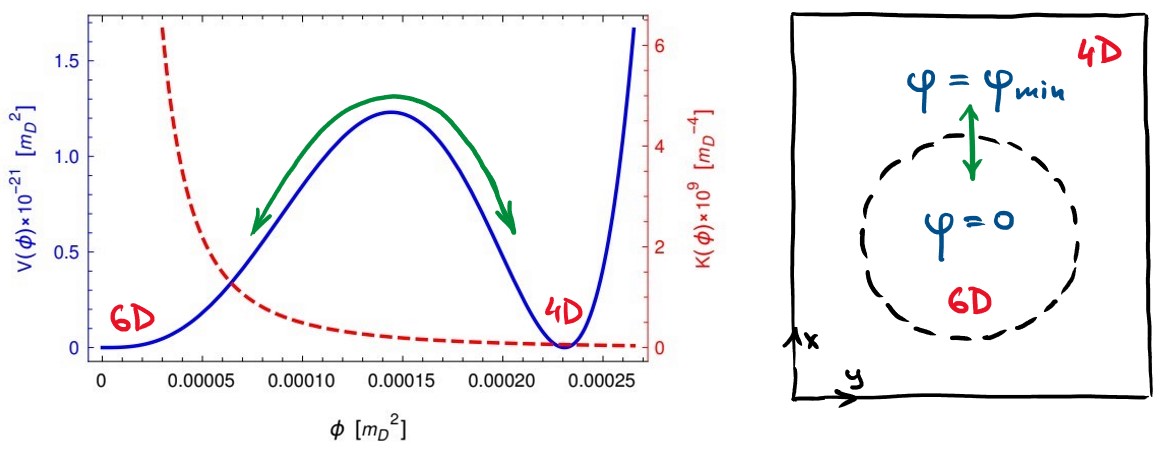 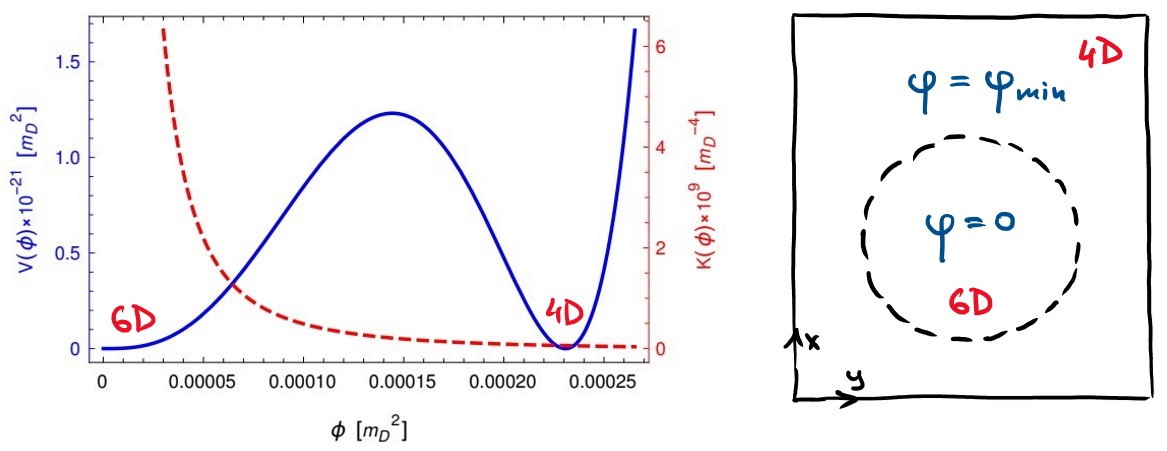 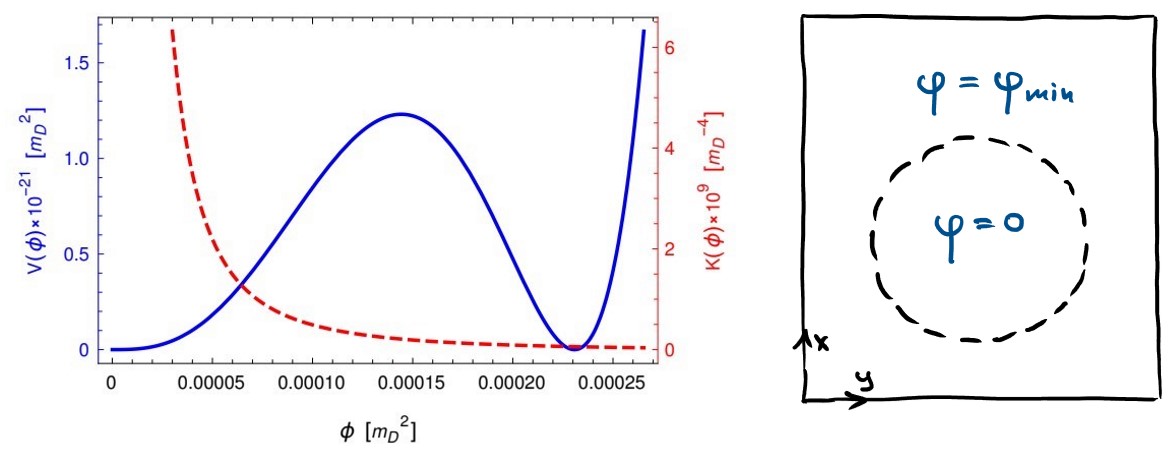 МОСКВА,  2022
НИЯУ МИФИ,   Кафедра №40 Физики элементарных частиц
22
Первичные черные дыры
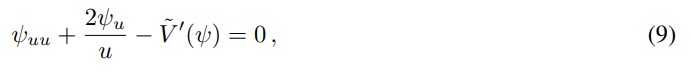 (24)
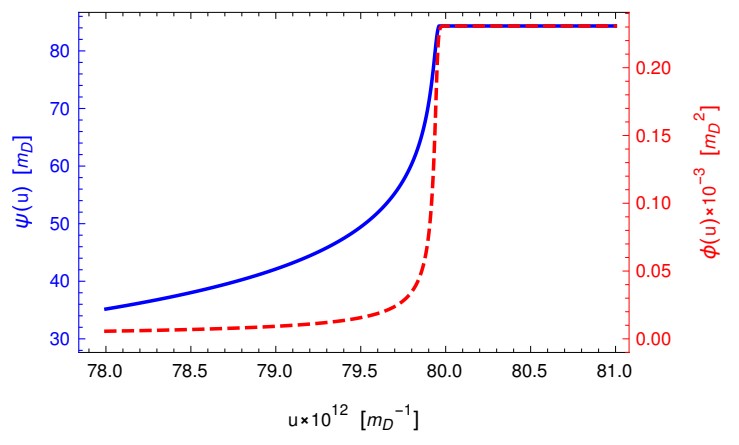 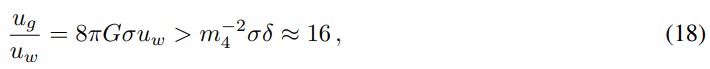 (25)
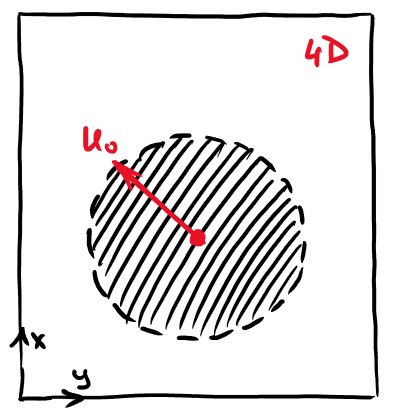 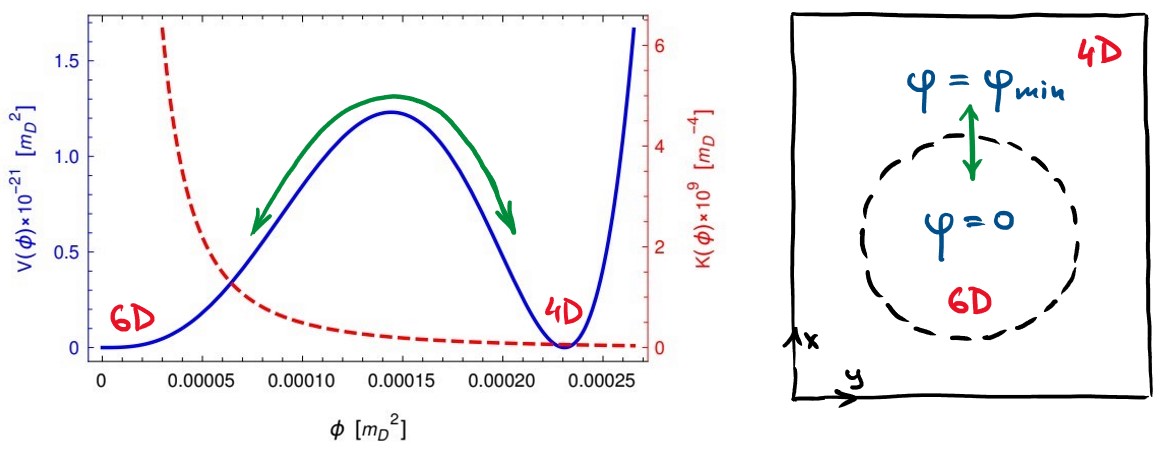 (26)
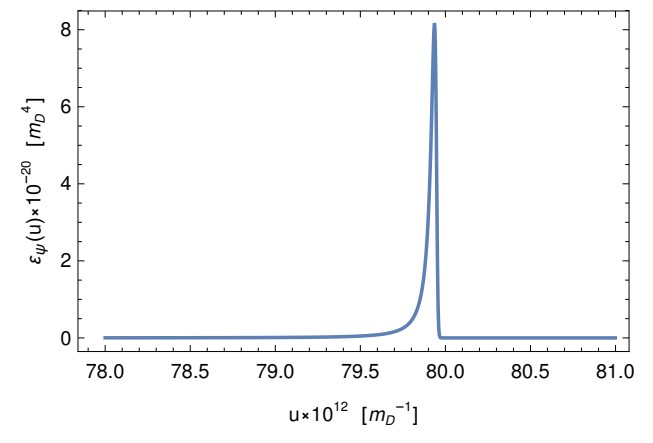 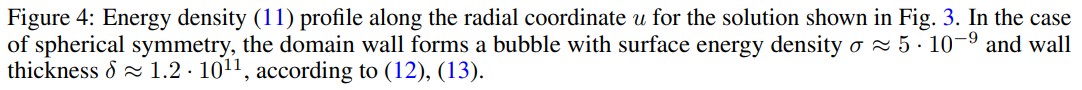 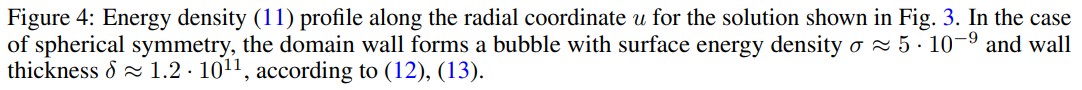 (27)
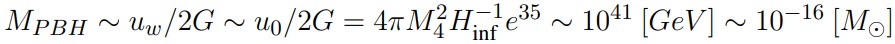 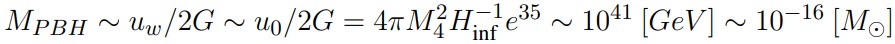 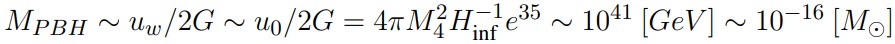 Рис. 1.   Сверху - значение поля при движении сквозь стенку. Снизу - плотность энергии при движении сквозь стенку
МОСКВА,  2022
НИЯУ МИФИ,   Кафедра №40 Физики элементарных частиц
23
Многократные флуктуации
V(φ)
V(φ)
V(φ)
V(φ)
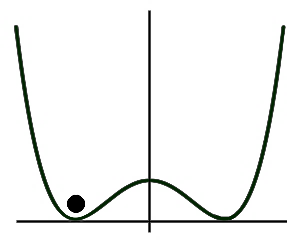 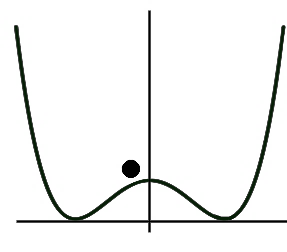 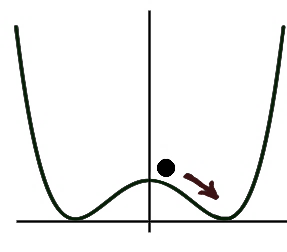 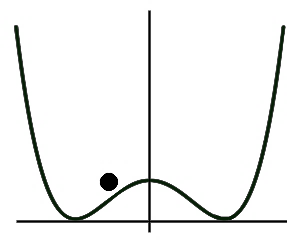 φ
φ
φ
φ
Рис. 1.   Постепенное образование критической области, которая будет далее окружена доменной стенкой в результате многократных флуктуаций на фоне расширяющейся Вселенной (на стадии космологической инфляции).
МОСКВА,  2022
НИЯУ МИФИ,   Кафедра №40 Физики элементарных частиц
24
Темп квантовых флуктуаций
Квантовые флуктуации в расширяющемся пространстве могут быть описаны как случайные блуждания. Они являются решением уравнение Фоккера-Планка. Вероятность, что поле будет перекинуто через барьер (вероятность критической флуктуации):


  Зная число причинно-независимых областей во время инфляции, мы можем получить количество критических флуктуаций:

  Момент образования флуктуации и конечный радиус её сферической стенки связан темпом расширения Вселенной, а масса сферической стенки связана с её радиусом:
(28)
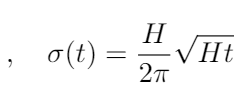 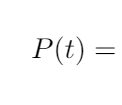 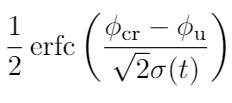 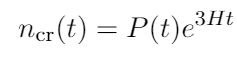 (29)
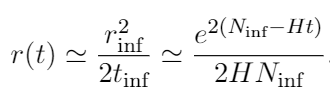 (30)
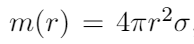 МОСКВА,  2022
НИЯУ МИФИ,   Кафедра №40 Физики элементарных частиц
25
Спектр масс ПЧД для Вселенной
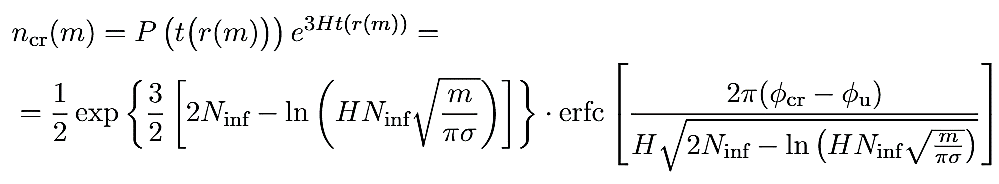 (31)
МОСКВА,  2022
НИЯУ МИФИ,   Кафедра №40 Физики элементарных частиц
26
Образование кластеров ПЧД
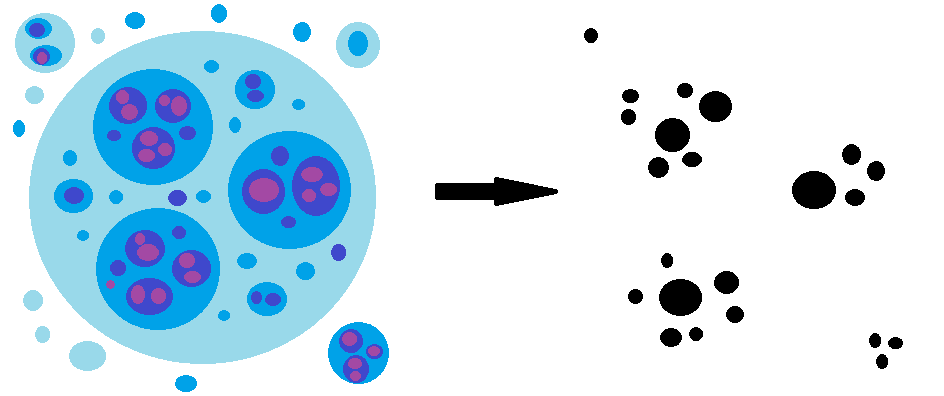 Рис. 1.  Многократные флуктуации, расширяющиеся и накладывающиеся поверх друг друга естественным образом обеспечивают самоподобную структуру. Формируются скопления ПЧД самых разных масс и размеров.
МОСКВА,  2022
НИЯУ МИФИ,   Кафедра №40 Физики элементарных частиц
27
Распределения ПЧД в кластере
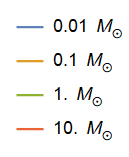 МОСКВА,  2022
НИЯУ МИФИ,   Кафедра №40 Физики элементарных частиц
28
Изображение кластера ПЧД
МОСКВА,  2022
НИЯУ МИФИ,   Кафедра №40 Физики элементарных частиц
29
Заключение к Главе 2
МОСКВА,  2022
НИЯУ МИФИ,   Кафедра №40 Физики элементарных частиц
30
Инфляционные ограничения на параметры доп. пространства
Глава Iii
МОСКВА,  2022
НИЯУ МИФИ,   Кафедра №40 Физики элементарных частиц
31
Инфлатон
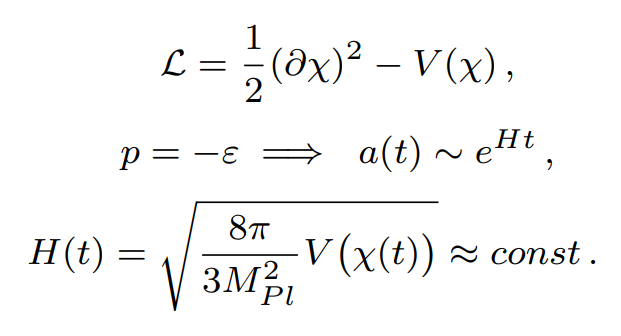 (32)
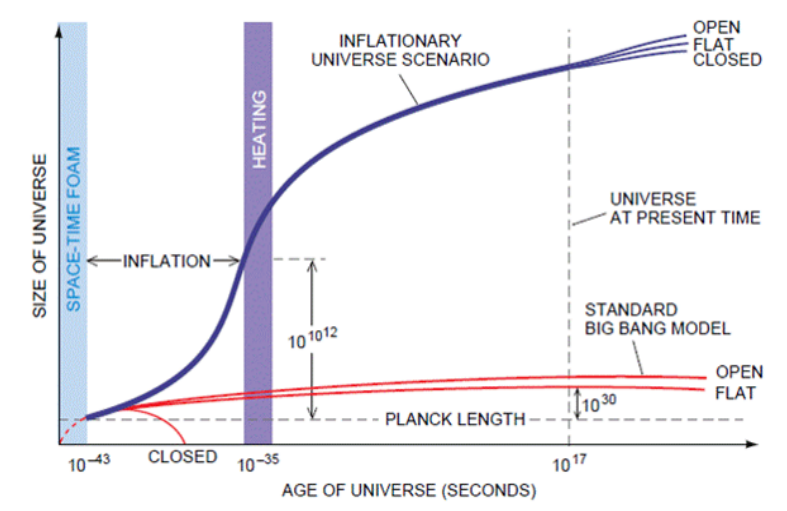 МОСКВА,  2022
НИЯУ МИФИ,   Кафедра №40 Физики элементарных частиц
32
Башня Калуцы-Клейна
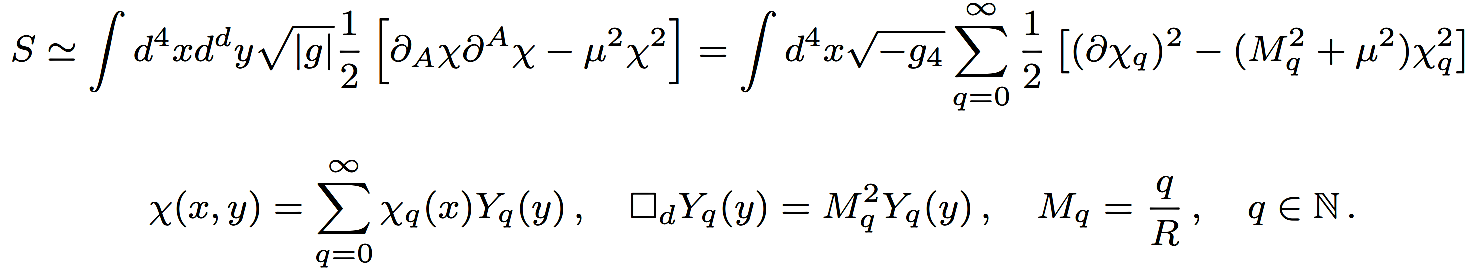 (33)
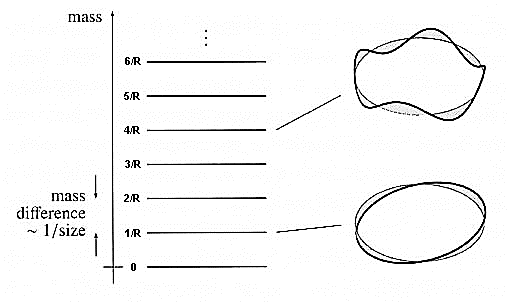 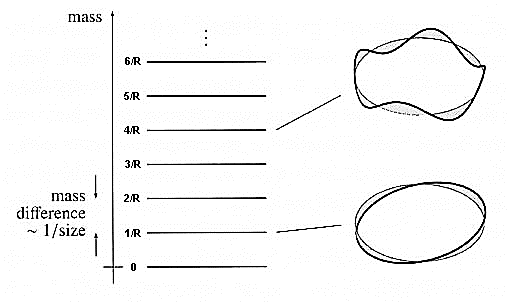 МОСКВА,  2022
НИЯУ МИФИ,   Кафедра №40 Физики элементарных частиц
33
Эффективный потенциал инфлатона
Инфлатон также создает Калуца-Клейновские моды в дополнительном пространстве, что изменяет его эффективный потенциал:


  Вычислим эффективный потенциал в пределе очень большой и плотной КК-башни:



  Получим остановку экспоненциального режима расширения пространства:
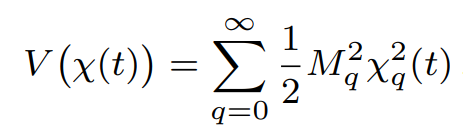 (34)
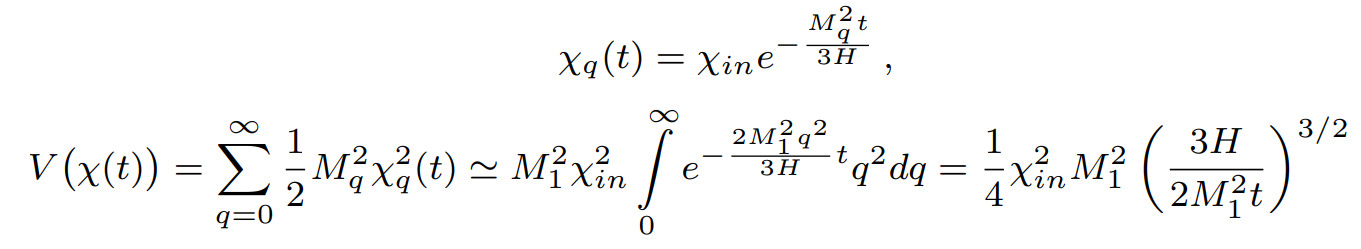 (35)
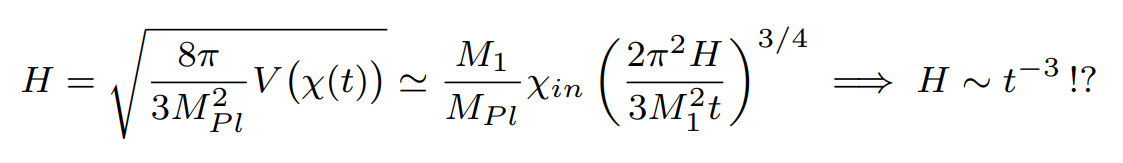 (36)
МОСКВА,  2022
НИЯУ МИФИ,   Кафедра №40 Физики элементарных частиц
34
Нарушение медленного скатывания
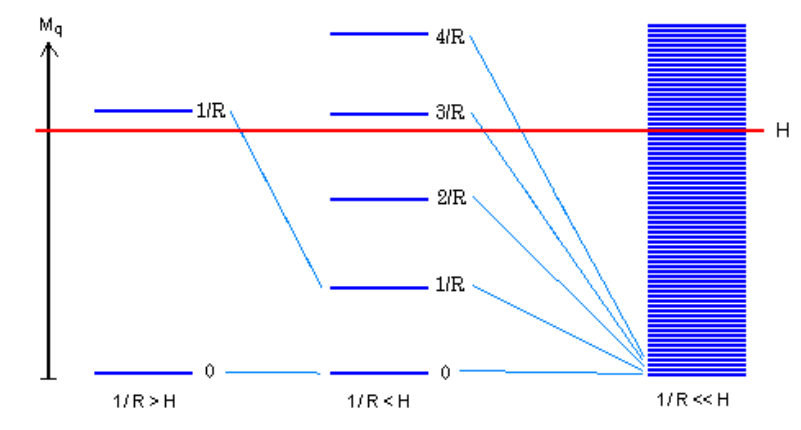 Рис. 2.  Количество уровней КК-башни инфлатона для разного размера доп. пространства.
МОСКВА,  2022
35
НИЯУ МИФИ,   Кафедра №40 Физики элементарных частиц
Ограничения на многом. массу Планка
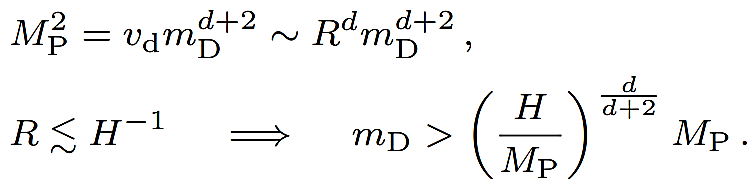 (37)
(38)
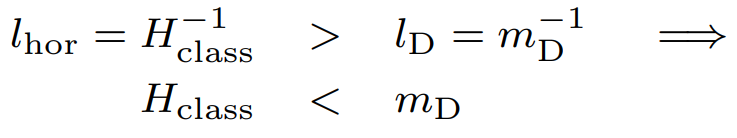 МОСКВА,  2022
НИЯУ МИФИ,   Кафедра №40 Физики элементарных частиц
36
Заключение к Главе 3
МОСКВА,  2022
НИЯУ МИФИ,   Кафедра №40 Физики элементарных частиц
37
Общее заключение
Разработана модель генерации и высвобождения барионного числа на инфляционной стадии Вселенной в рамках подхода многомерной гравитации. 
  Разработан чисто гравитационный механизм образования и кластеризации первичных черных дыр. Получены пространственное и массовое распределения первичных черных дыр в кластерах.
  Получены сильные ограничения на размер компактного дополнительного пространства и многомерную массу Планка из наблюдательных данных по космологической инфляции.
МОСКВА,  2022
НИЯУ МИФИ,   Кафедра №40 Физики элементарных частиц
38
Спасибо за внимание!
Вопросы?
МОСКВА,  2022
НИЯУ МИФИ,   Кафедра №40 Физики элементарных частиц
39
Резервные слайды
МОСКВА,  2022
НИЯУ МИФИ,   Кафедра №40 Физики элементарных частиц
40
Научная новизна
Впервые показано, что релаксационные процессы метрики дополнительного пространства с топологией «яблока» приводят к избытку барионов. Тем самым построена модель бариогенезиса на основе идеи о существовании дополнительных измерений.
Впервые была продемонстрирована возможность возникновения чисто гравитационных топологических дефектов типа «доменная стенка» в теориях многомерной 𝑓(𝑅)-гравитации, приводящих к образованию первичных черных дыр в ранней Вселенной.
Впервые была установлена взаимосвязь между массой Калуцы-Клейновских мод инфлатона, и условиями медленного скатывания в моделях космологической инфляции, что позволило получить сильные ограничения на размер компактного дополнительного пространства и многомерную массу Планка
МОСКВА,  2022
НИЯУ МИФИ,   Кафедра №40 Физики элементарных частиц
41
Наблюдательные факты, указывающие на существование ПЧД
Известно около 40 квазаров с Z > 6 (менее 800 млн. лет) и массами ЧД ~ 109 MꙨ. Недавно обнаружен квазар на Z = 6.3 с M = 12x109 масс Солнц!
Слияние очень массивных чёрных дыр (обнаруженных LIGO и VIRGO) с практически нулевым спином (GW150914, GW170814).
Масса		Спин				Расст.	
GW170608		12+7		0.07 +0.23-0.09		340 Мпк
GW170104		31+19		-0.12 +0.21-0.30		880 Мпк
GW170814		30+25		0.06 +0.12-0.12		540 Мпк
GW151226		14+7.5		0.21 +0.20+0.10		440 Мпк
GW150914		36+29		-0.06 +0.14-0.14		410 Мпк
МОСКВА,  2022
НИЯУ МИФИ,   Кафедра №40 Физики элементарных частиц
42
Используемая модель поля
Использовалась модель скалярного поля с потенциалом типа «Мексиканская шляпа».

Потенциал имеет небольшой наклон (за счёт перенормировки Лагранжиана).  Минимумы находятся в точках 2πn.
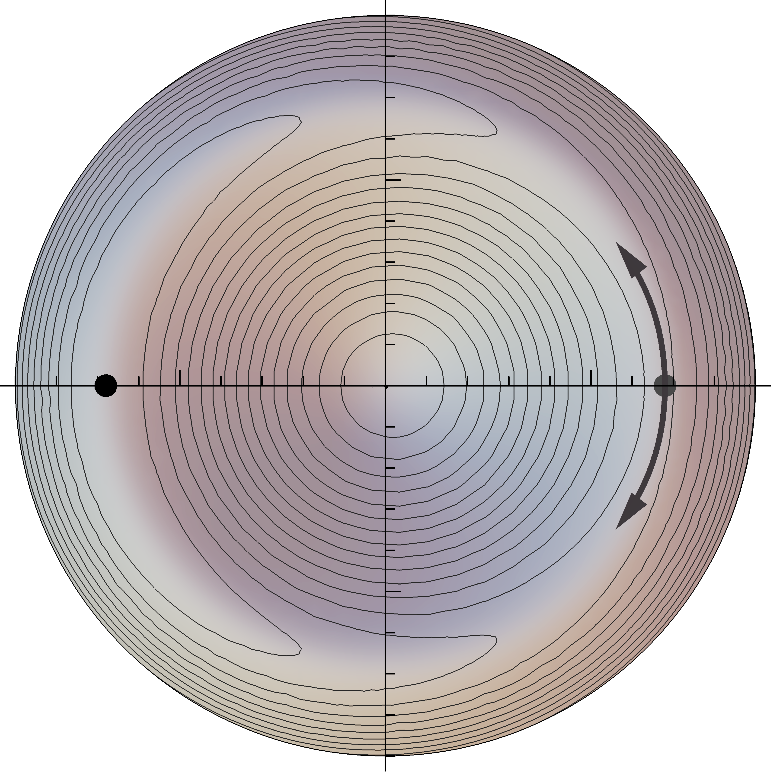 V(φ)
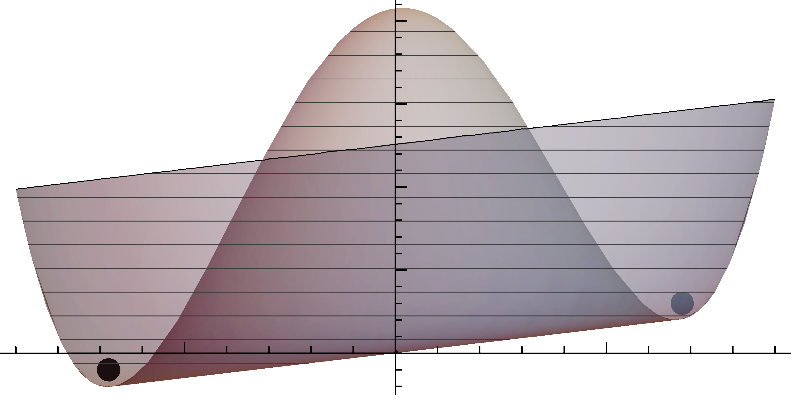 φ
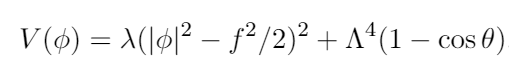 *  Более подробно: Rubin S. G., Sakharov A. S., Khlopov M. Y. The formation of primary galactic nuclei during phase transitions in the early universe //Journal of Experimental and Theoretical Physics. – 2001. – Т. 92. – №. 6. – С. 921-929.
МОСКВА,  2022
НИЯУ МИФИ,   Кафедра №40 Физики элементарных частиц
43
Фазовые переходы
V(φ)
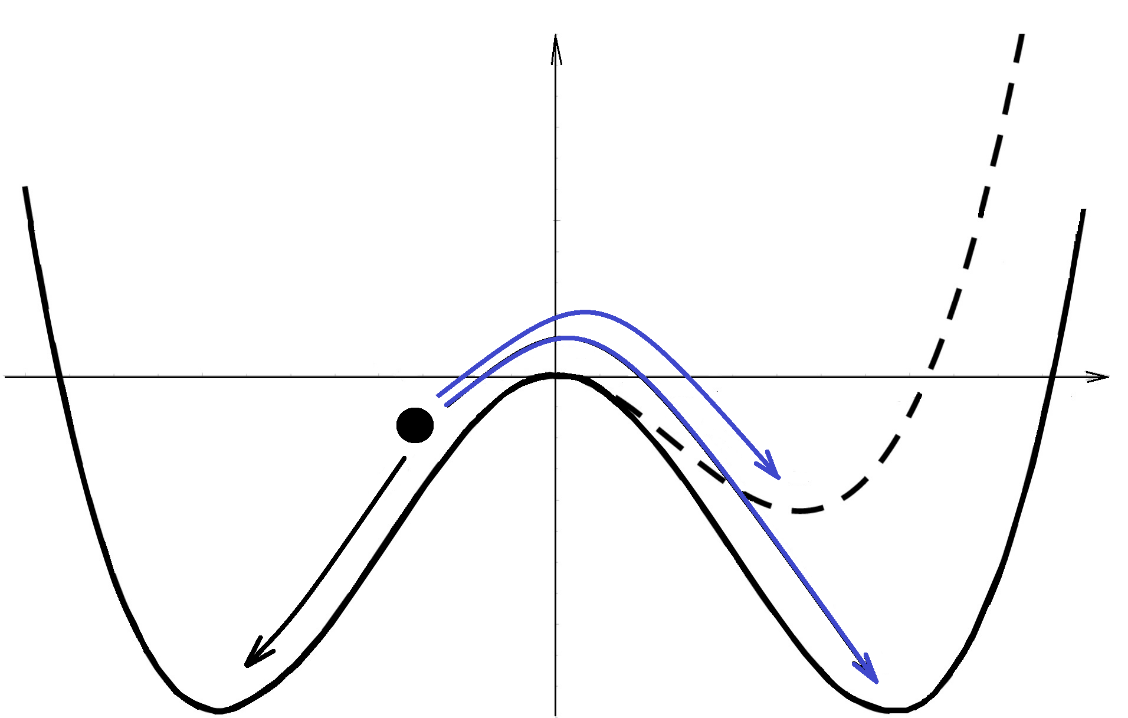 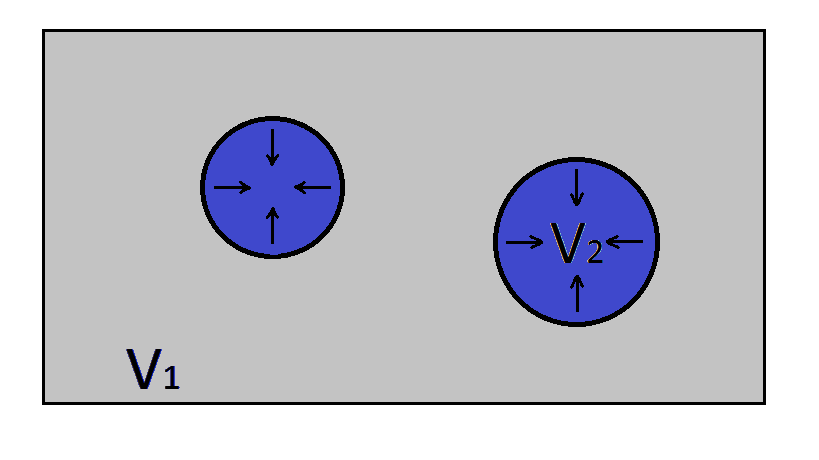 φ
φ1
φ2
Рис. 1.   Области с иным вакуумом оказываются окружены замкнутой полевой стенкой, которая начинает сжиматься под действием натяжения.
Рис. 1.   Потенциалы содержащие несколько минимумов создают формирования полевых доменных стенок.
МОСКВА,  2022
НИЯУ МИФИ,   Кафедра №40 Физики элементарных частиц
44